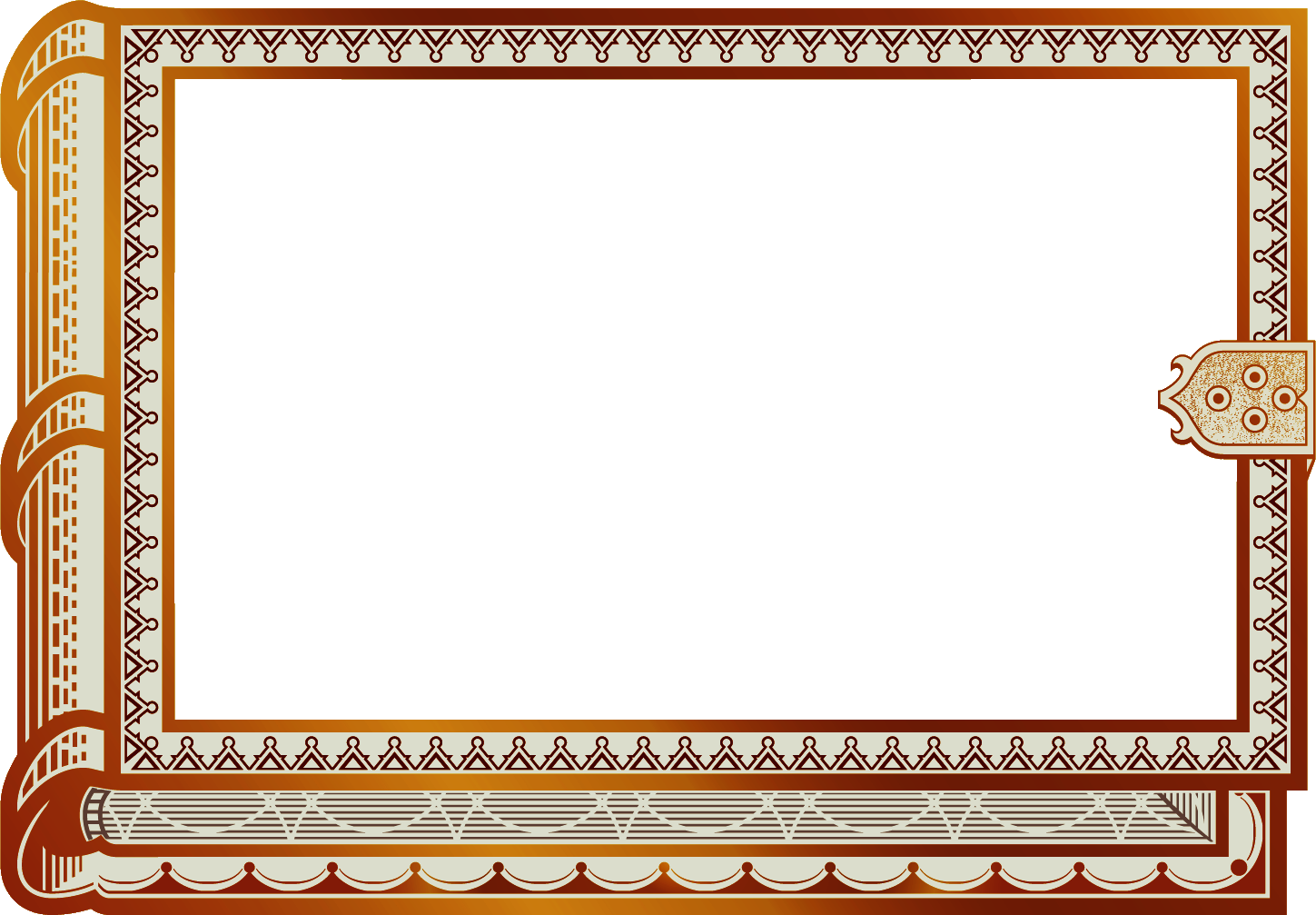 Муниципальное автономное  общеобразовательное учреждениесредняя общеобразовательная школа №18 г.Липецка
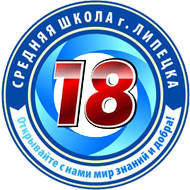 МЕТОДИЧЕСКОЕ ОБЪЕДИНЕНИЕ  НАЧАЛЬНЫХ КЛАССОВ
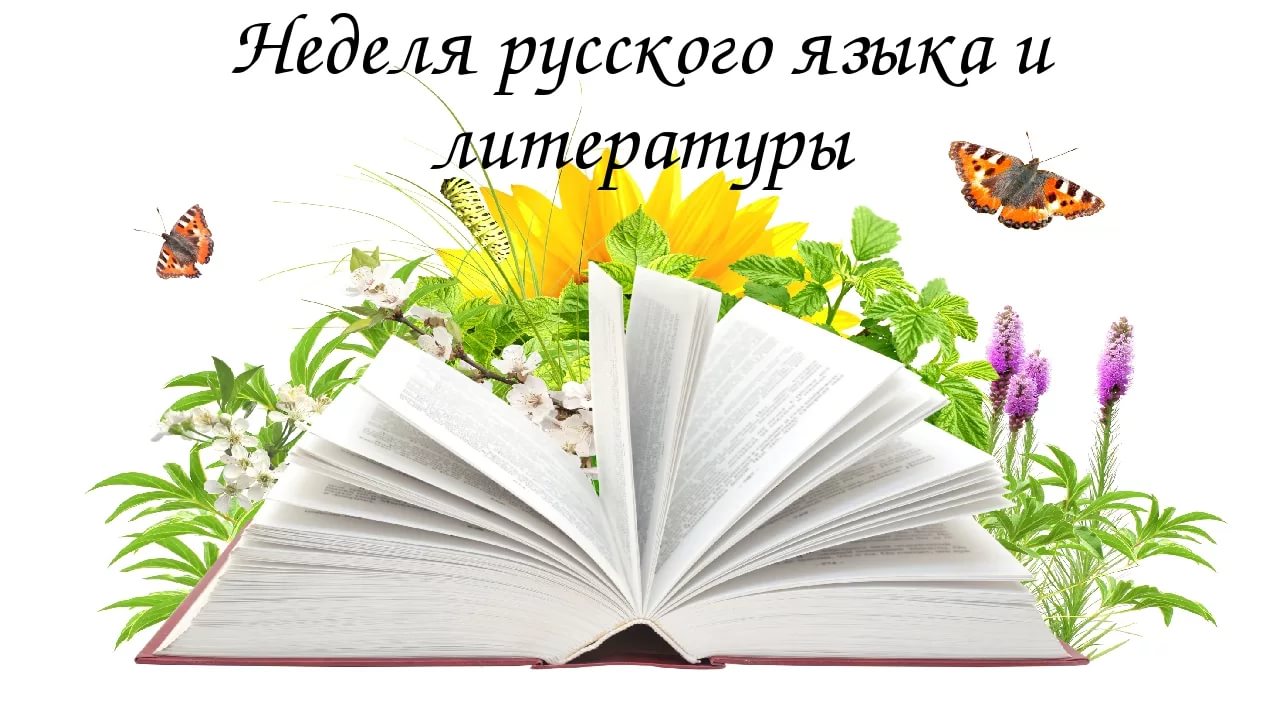 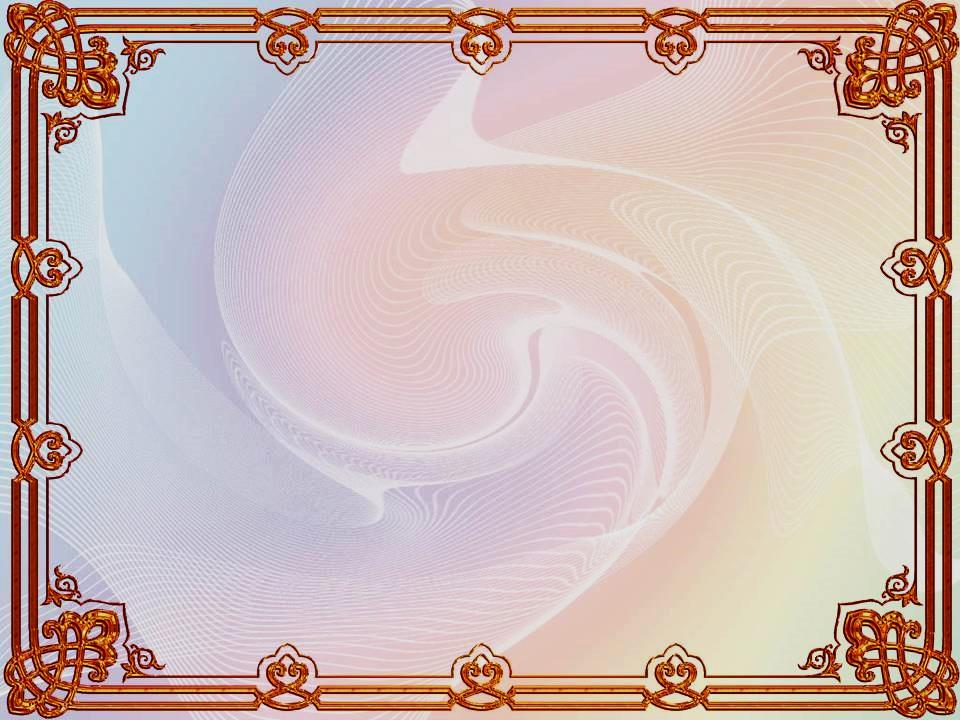 Понедельник
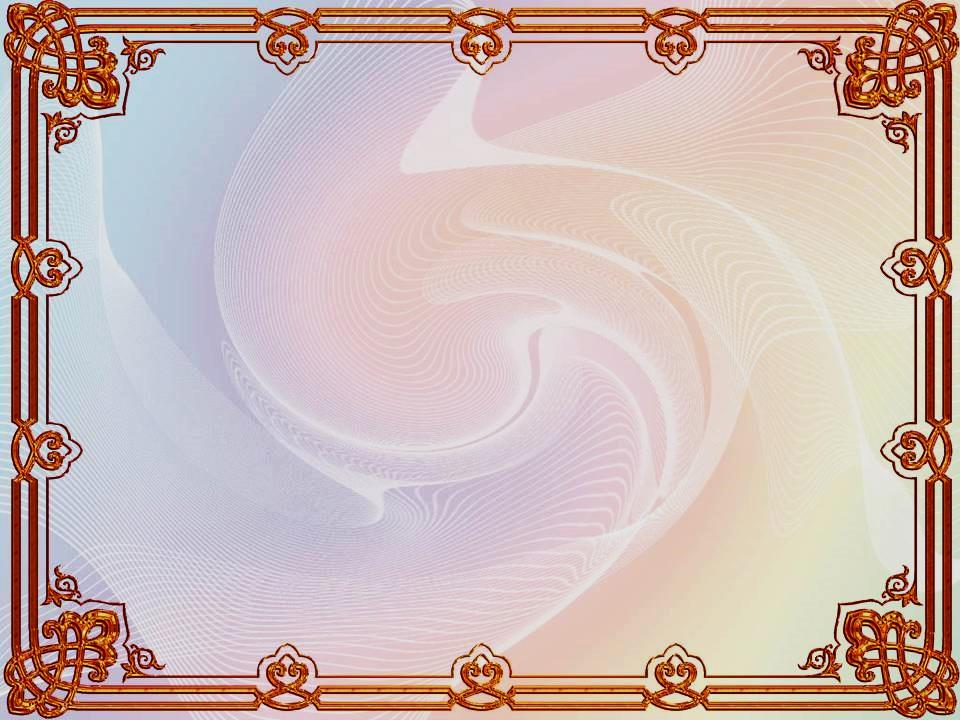 Вторник
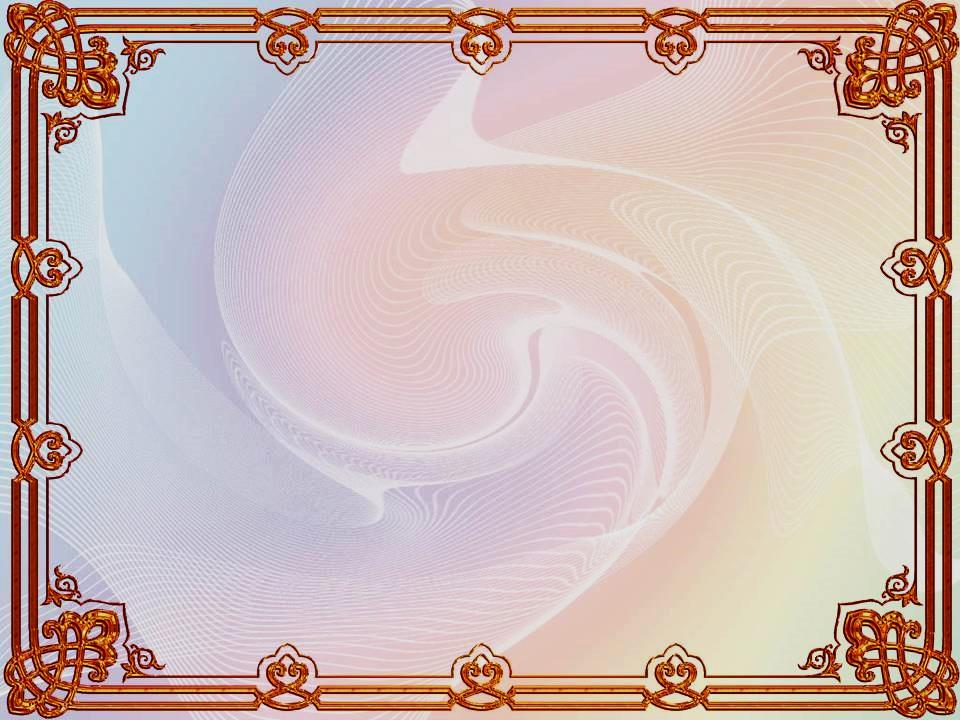 Среда
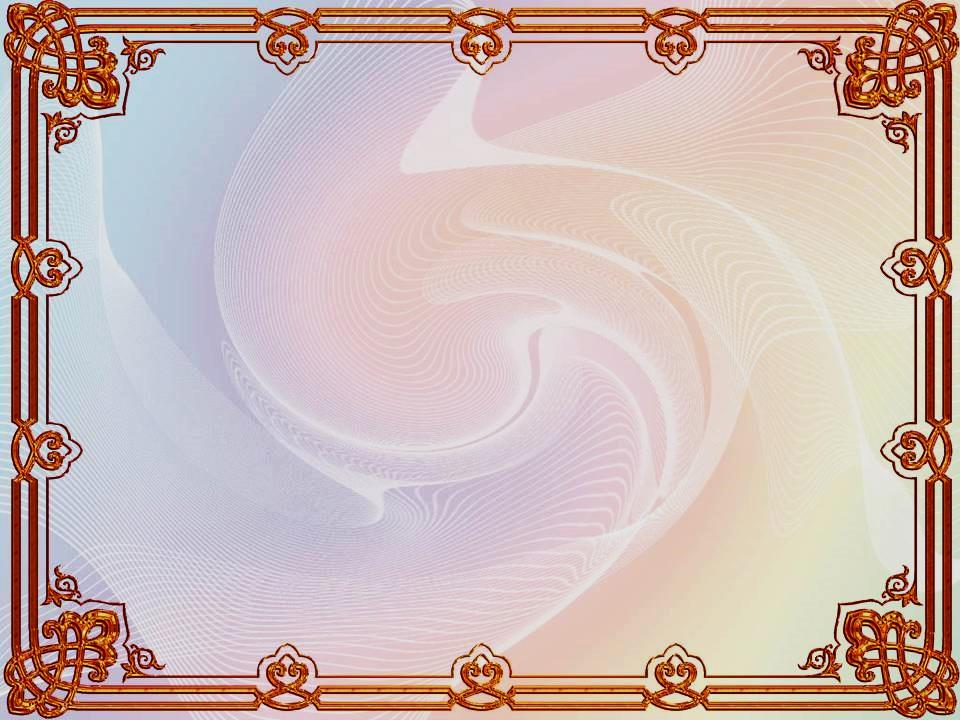 Четверг
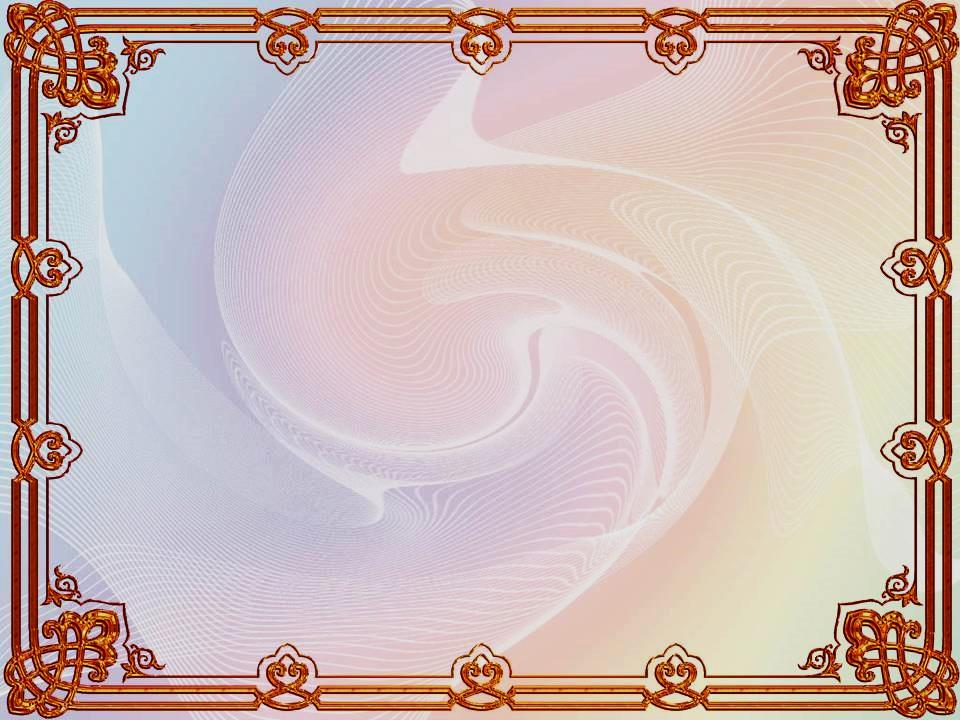 Пятница